北京市医师定期考核信息管理系统培训会北京市卫生和计划生育委员会 北京市医师定期考核办公室2016年4月8日
1
http://101.200.85.213:8080/
登录网址
医师定期考核信息管理系统
一.  系统应用准备
请将网址添加到 浏览器 收藏夹
系统支持多种浏览器，推荐使用360浏览器。（360，ie 8以上版本，谷歌，火狐、遨游等浏览器）
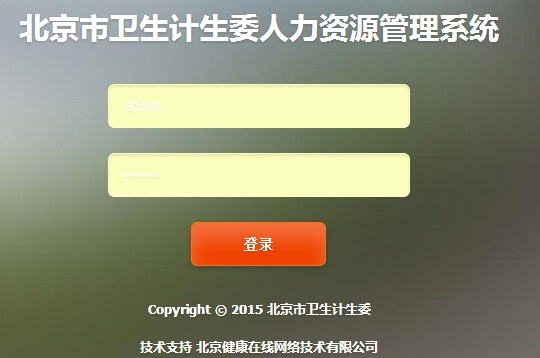 2
医师定期考核信息管理系统
一.  系统应用准备
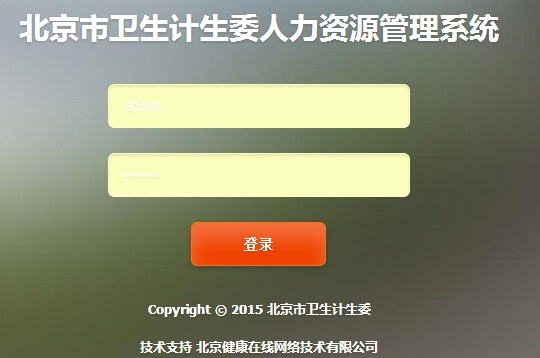 1、医师登录名：是医师身份证号码
注意：是医生执业证书上的身份证号码
所有账号初始密码是：123456
若不能正常登录，请拨打登录页面的客服电话
3
修改初始密码
医师定期考核信息管理系统
一.  系统应用准备
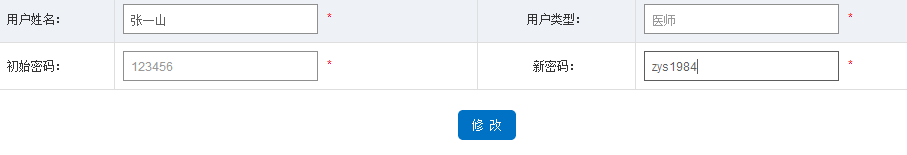 1、输入新密码
2、点击修改，保存新密码
4
考核流程说明
医师定期考核信息管理系统
一.  系统应用准备
申请考核阶段
考核机构评价
准备阶段
医疗机构评价
医师
参加法律法规在线考试
医师信息确认并申请考核
参加业务水平考试
（一般考核或同行评议）
医师功能说明
二
医师定期考核信息管理系统
目  录
6
1、医师功能列表
医师定期考核信息管理系统
2.  医师功能说明
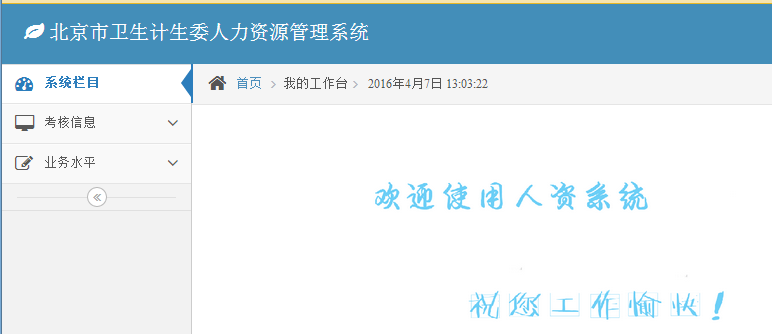 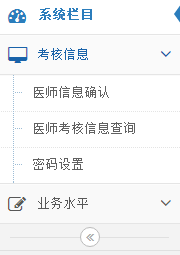 登录系统之后，点击  向下箭头的图标，看到具体的功能
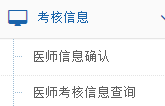 点击“医师
信息确认”
2、医师信息确认
医师定期考核信息管理系统
2.  医师功能说明
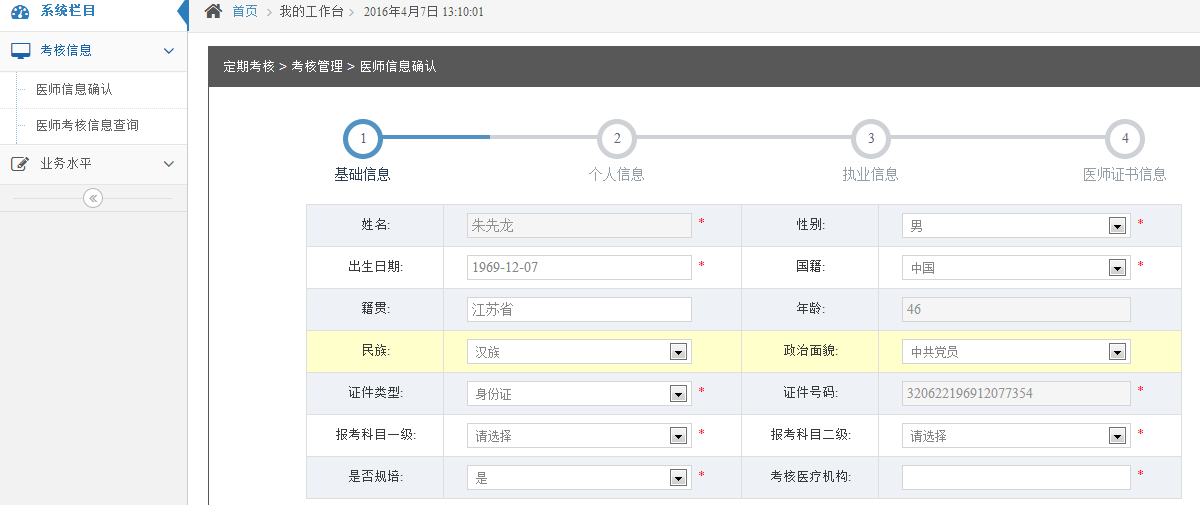 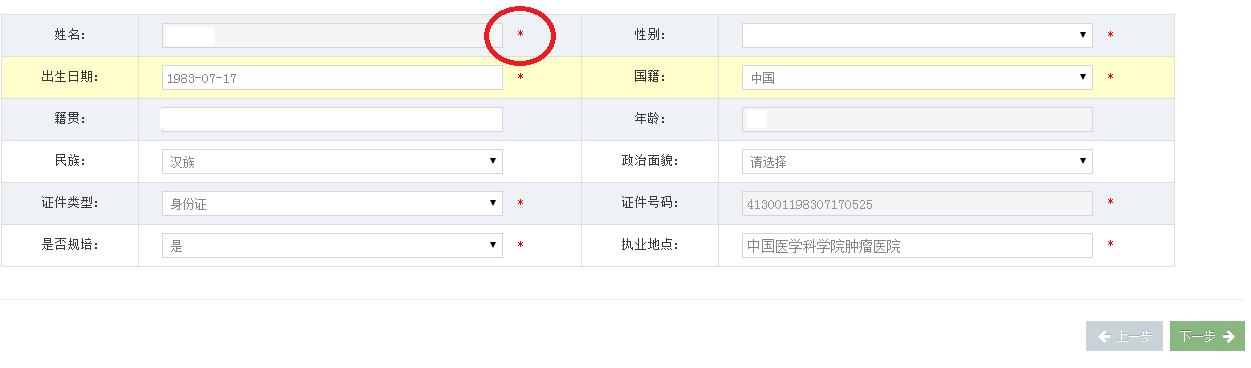 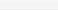 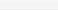 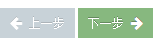 1、项目后有圈出的“红色星号”标示的为必填项目，请如实填写。
2、目前处于规培期间的医师在“是否规培”一栏请填“是”。
3、完成此页面填写后点击“下一步”
2、医师信息确认
医师定期考核信息管理系统
2.  医师功能说明
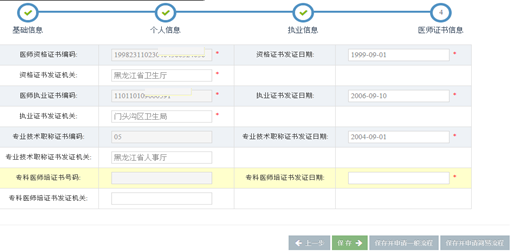 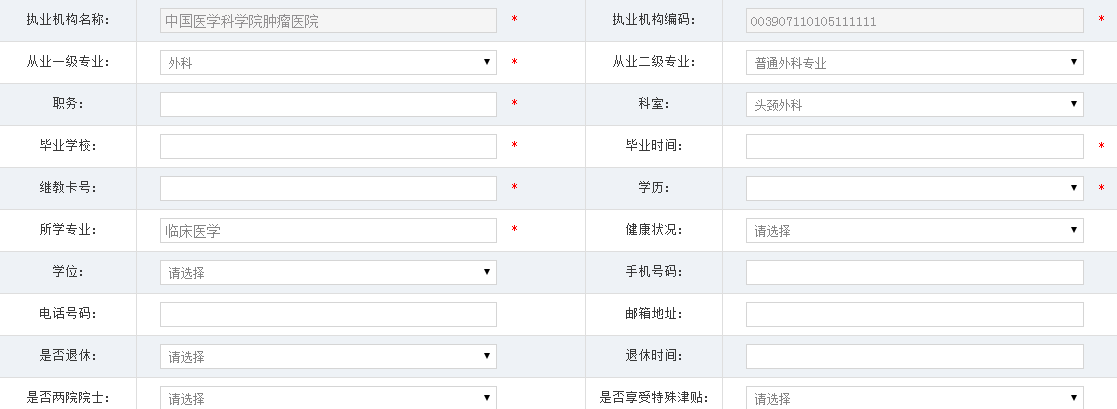 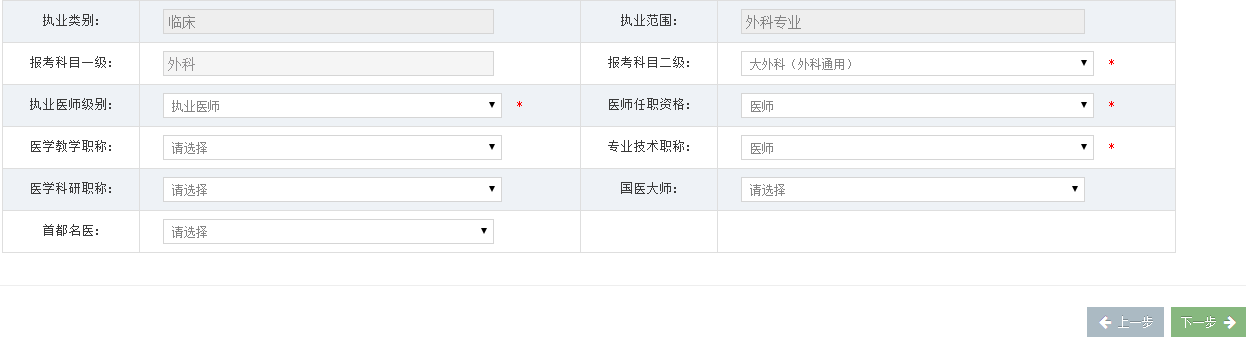 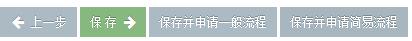 1、有“红色星号”标示的为必填项目，请如实填写。
2、圈红的“科室”一栏为必填项目，请在下拉菜单里选择所在科室。
3、“执业机构编码”一栏请填写：003907110105111111
4、完成此页面填写后点击“下一步”。
2、医师信息确认
医师定期考核信息管理系统
2.  医师功能说明
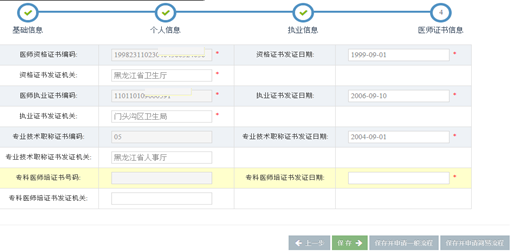 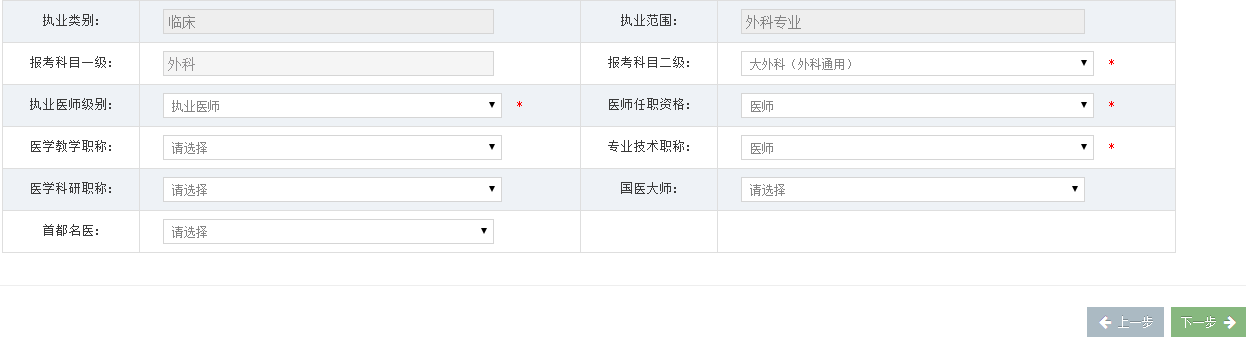 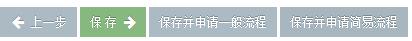 1、有“红色星号”标示的为必填项目，请如实填写。
2、完成此页面填写后点击“下一步”。
2、医师信息确认
医师定期考核信息管理系统
2.  医师功能说明
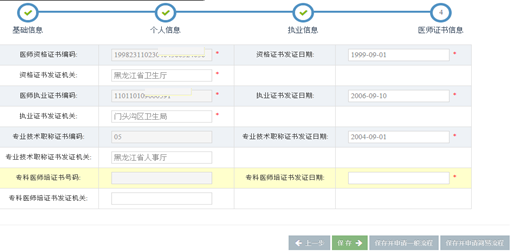 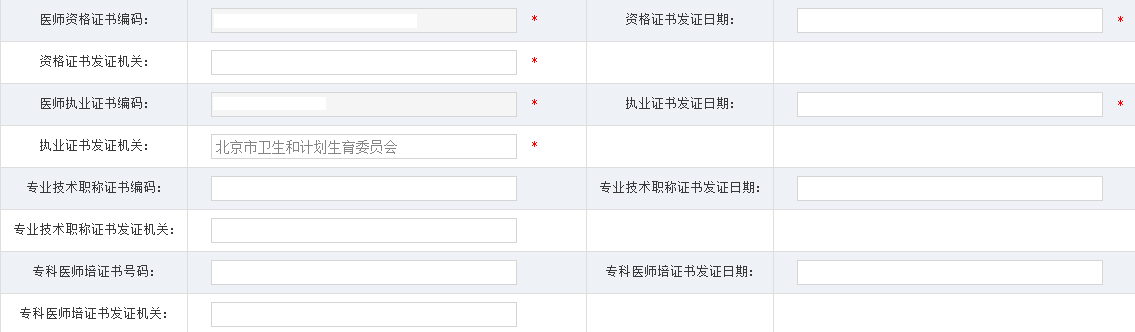 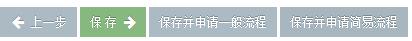 1、简易流程的条件：年满70周岁；医师执业资格为主任医师以上；为两院院士，满足其中一条才能看到简易流程申请的按钮。
2、申请考核之后，不可变更考核信息（在考核年度结束前在本系统中不能变更执业机构）
3、医师考核信息查询
医师定期考核信息管理系统
2.  医师功能说明
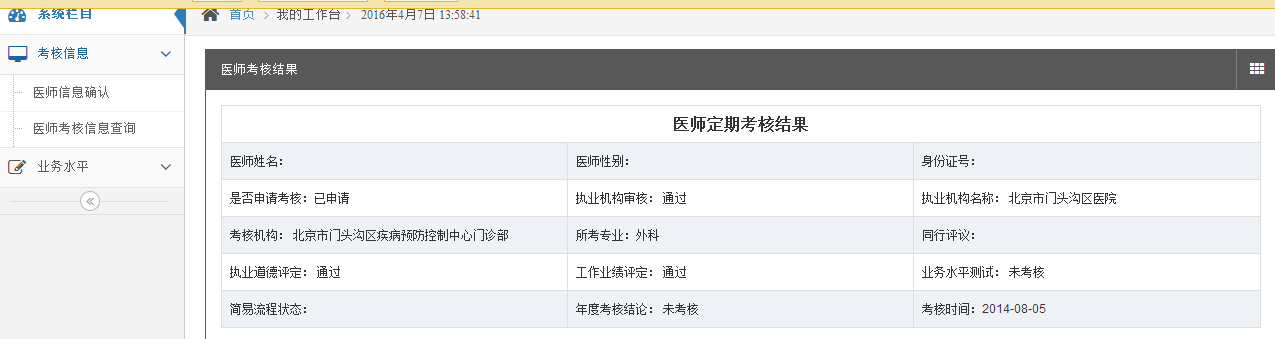 医师可以随时查看本人的考核流程的完成进度和考核的相关信息。
4、业务水平
医师定期考核信息管理系统
2.  医师功能说明
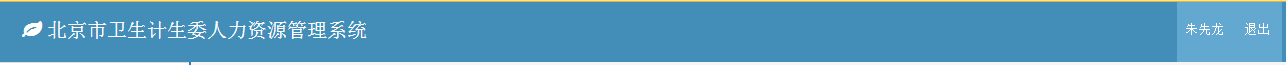 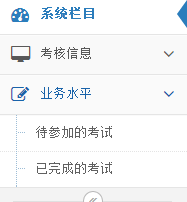 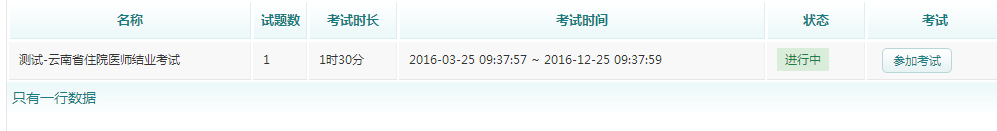 待参加考试： 是医生需要参加的考试。如果待参加考试中看不到右侧的具体考试信息，那就是还没有需要参加的考试，或是已经完成了需要参加的考试。
已完成考试： 可以查看已经完成考试的试卷信息。
医师定期考核信息管理系统
目  录
医师操作特别注意事项：
1、浏览器 推荐 360极速模式
2、下载操作说明的视频文件
3、用户名是执业许可在上的 身份证号码
4、简易流程的条件：年满70周岁；医师执业资格为主任医师以上；为两院院士，满足其中一条才能看到简易流程申请的按钮。
5、已经提交申请考核之后，发现有错误信息，请及时联系本单位负责考核的老师，本单位可以将申请打回。
医师定期考核信息管理系统
目  录
医师操作特别注意事项：
6、法律法规考试和 大内科考试在网上考试，其余考试不在网上考
7、医师执业证书个人信息错误需要修改，需到区县卫生局在医师注册系统中修改或备案，本医师考核系统不能修改医师的关键信息（身份证号码、执业证书号码等），请先将问题上报科室联络员。
8、医师的注册单位是“北京市卫生计生委”的规培医师，医师信息确认中是否规培选
“是”；规培单位 填写 本人现在的规培单位全称。
9、简易流程中年满70周岁，计算年龄的截止日期是：2015年12月31日
15
医师定期考核信息管理系统
系统维护服务
系统技术相关问题可拨打以下维护服务电话
电话 ： 010-52786118  直播分机号 807
政策相关问题可拨打以下院内联系电话
电话 ： 87788021  联系人：郑舒文
16
谢谢!
好医生
2016 年 4月